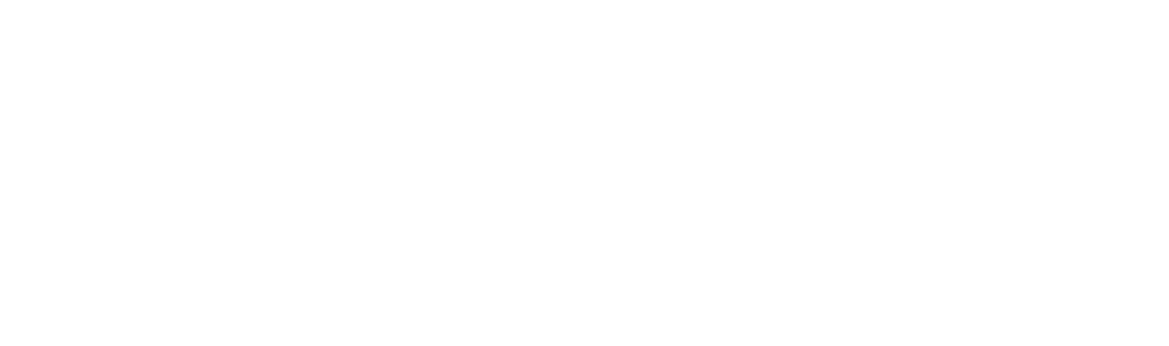 Раздвижная рамка EASYFACE
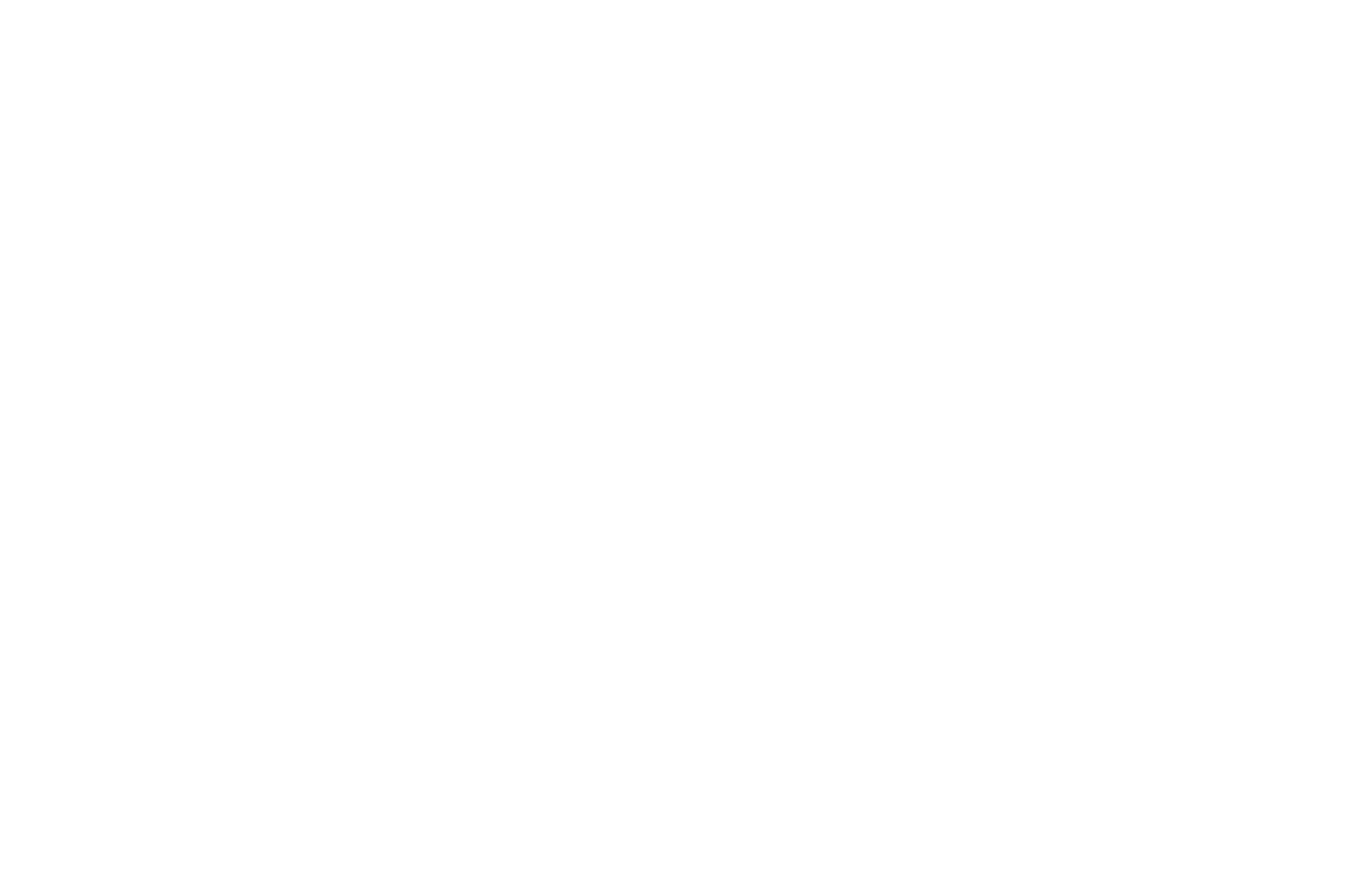 Умное решение для лёгкой выкладки!
EUROPOS.GROUP
EUROPOS.RU
EUROPOS.KZ
EASYFACE
ПРИМЕНЕНИЕ
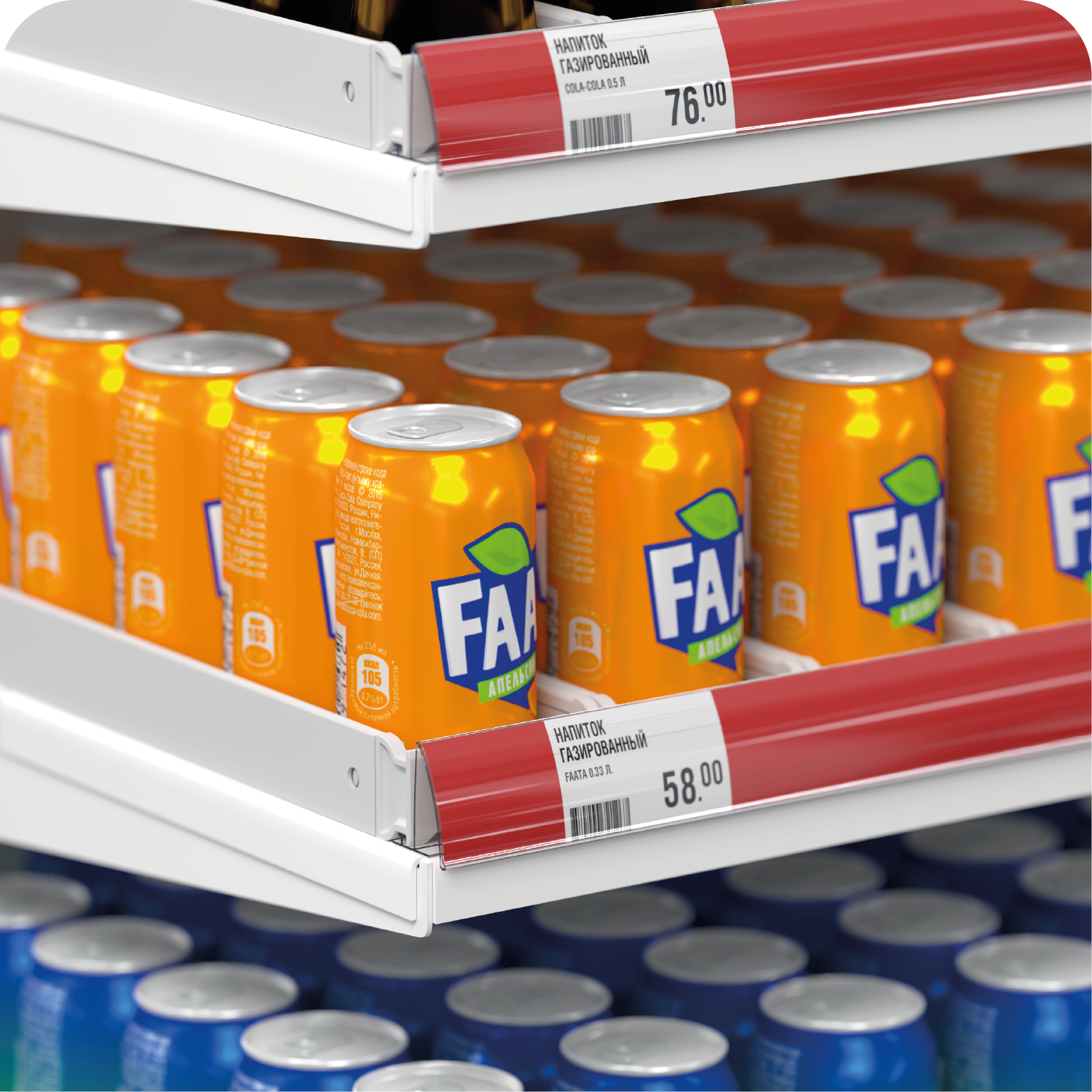 EASYFACE – это раздвижная рамка для простого подтягивания банок и бутылок.

Используется для организации порядка и упрощения выкладки на полке.
Легкое изменение планограммы.

Уменьшение времени на обслуживание полки.

Удобное и безопасное подтягивание продукта из глубины полки.

Снижает потери от боя.
СМОТРЕТЬ ВИДЕО В ВК
EUROPOS.RU
EUROPOS.KZ
EUROPOS.GROUP
EASYFACE
ПРЕИМУЩЕСТВА
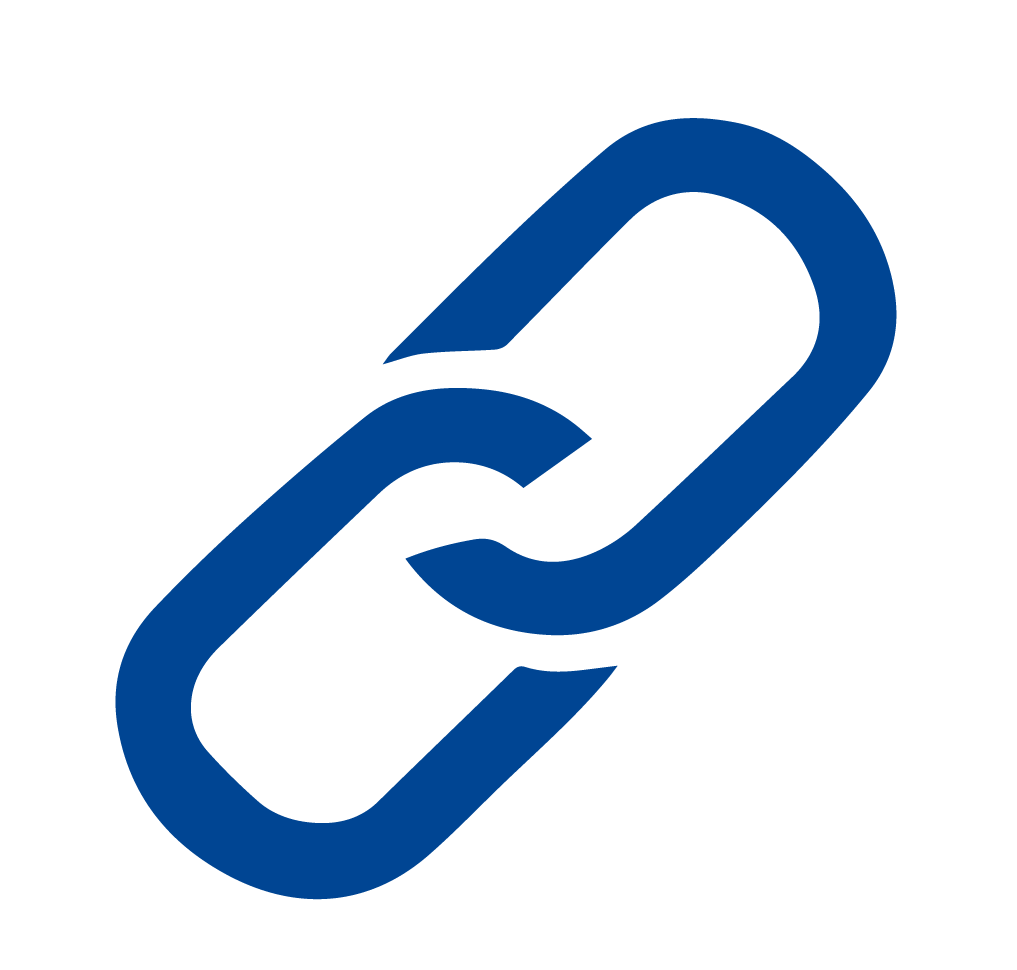 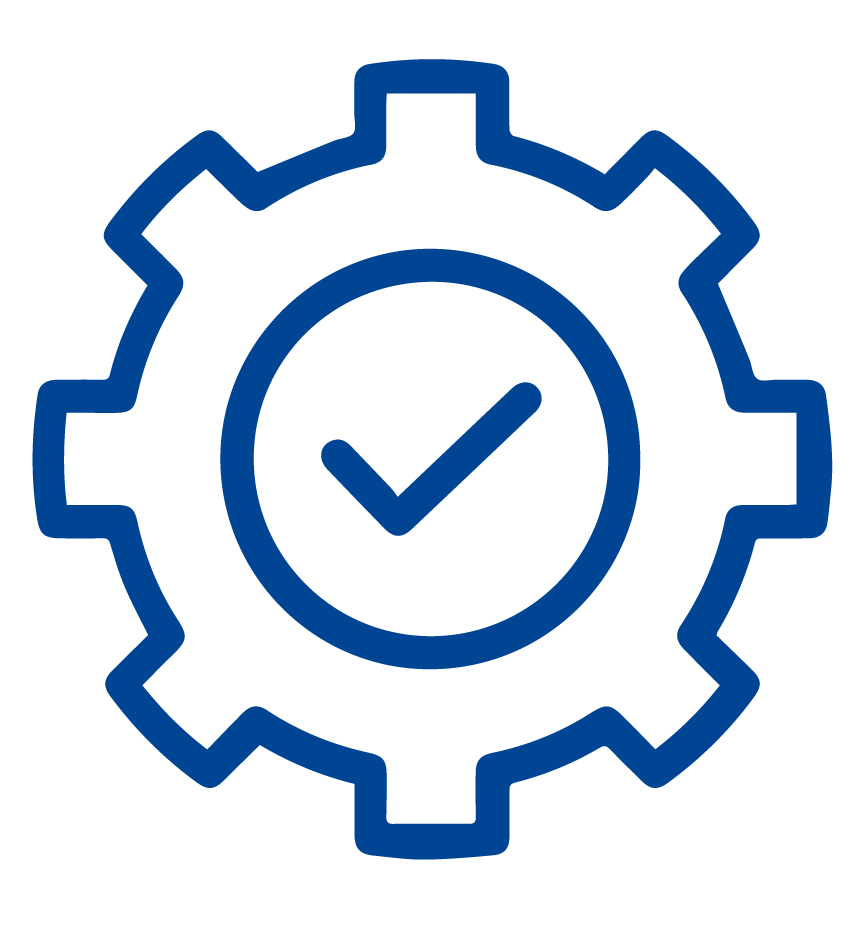 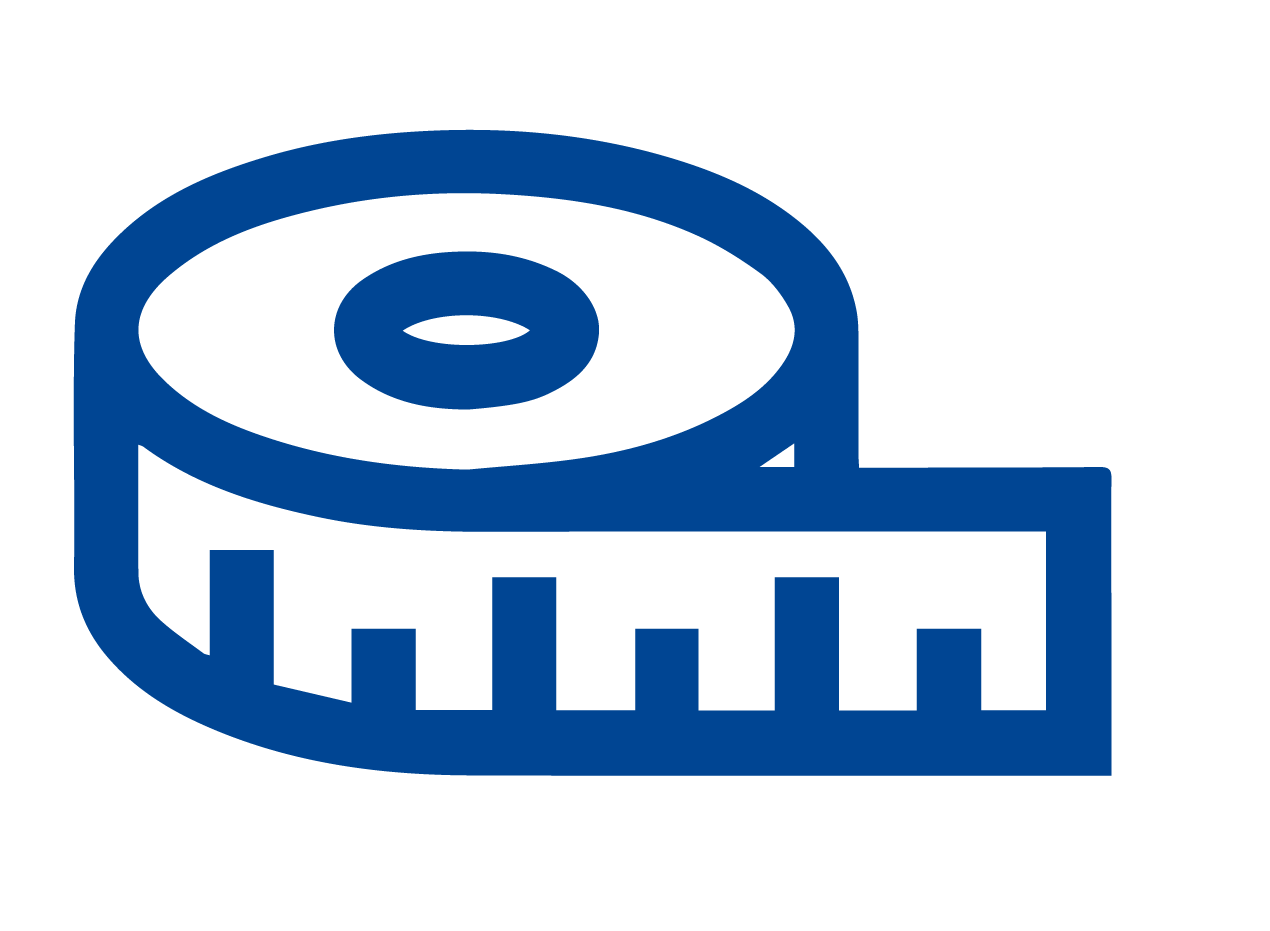 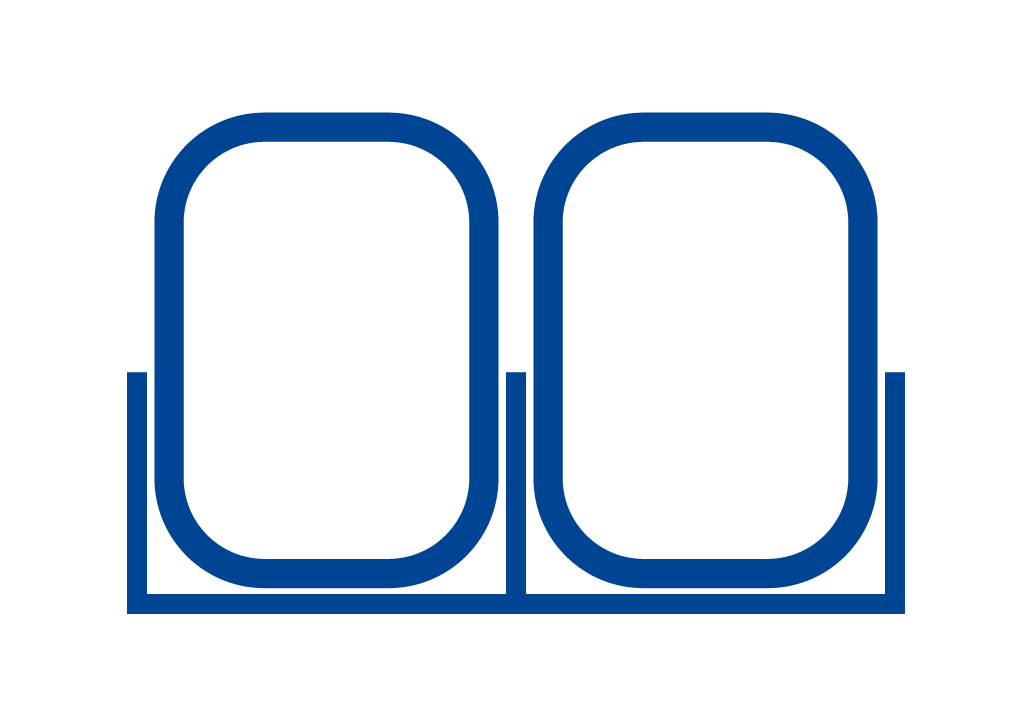 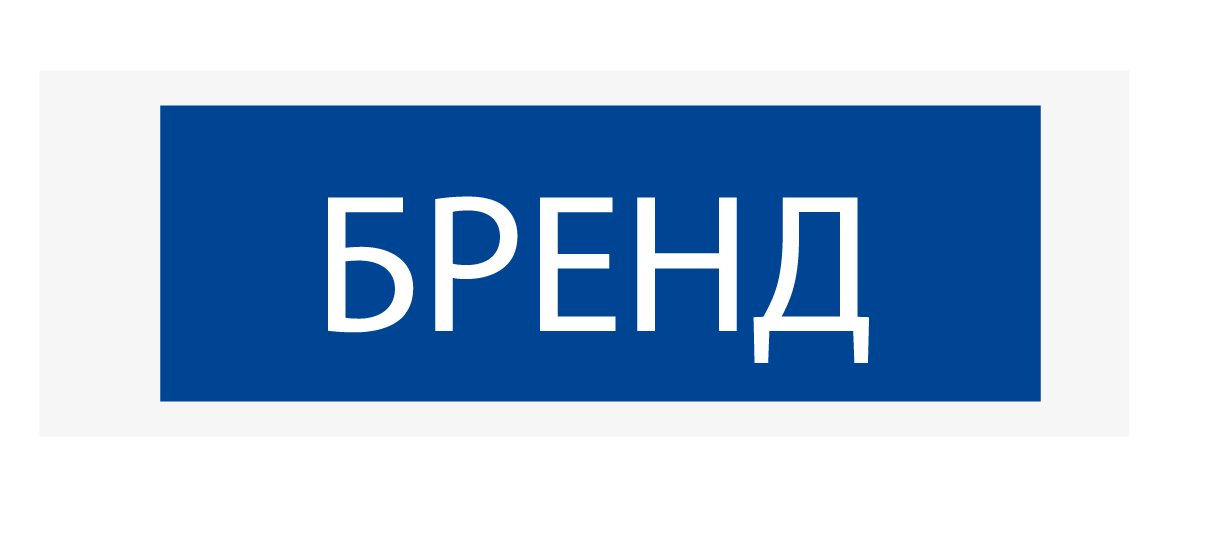 Дополнительная функция разделения  товаров
Прочная и надежная конструкция
Эффективное использование всей глубины полки
Простота монтажа и обслуживания
Возможность размещения брендинга, цены или рекламной вставки на профиле ограничителе
EUROPOS.RU
EUROPOS.KZ
EUROPOS.GROUP
EASYFACE
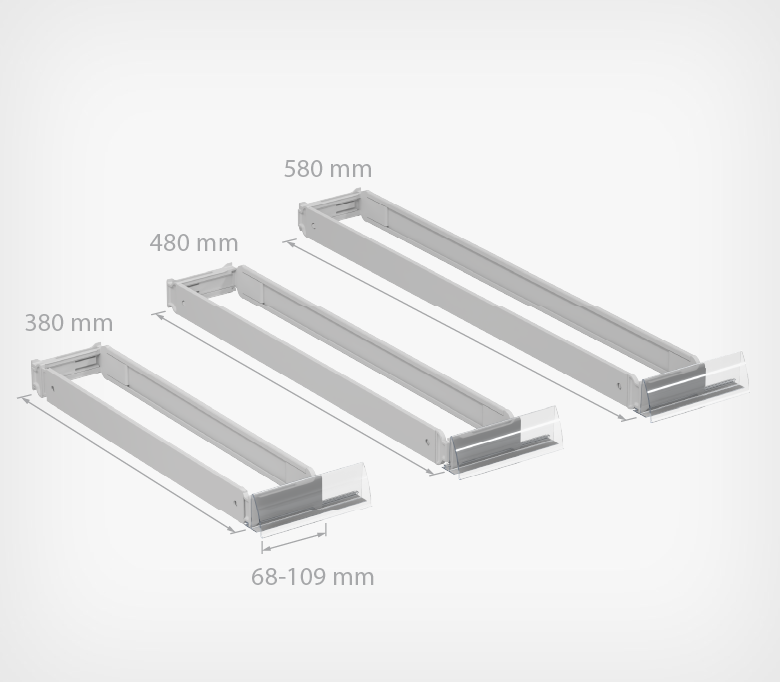 ХАРАКТЕРИСТИКИ
Рамка раздвижная шириной 68-109 мм.

Используется совместно с профилем-ограничителем PRO40 ( заказывается отдельно, по ширине полки.)

Рамка подходит для бутылок от 0,33 мл. до 2 л.

3 варианта длины рамки: 380, 480, 580 мм.

Цвет - серый.

При подтягивании выдерживает нагрузку до 10 кг.
EUROPOS.RU
EUROPOS.KZ
EUROPOS.GROUP
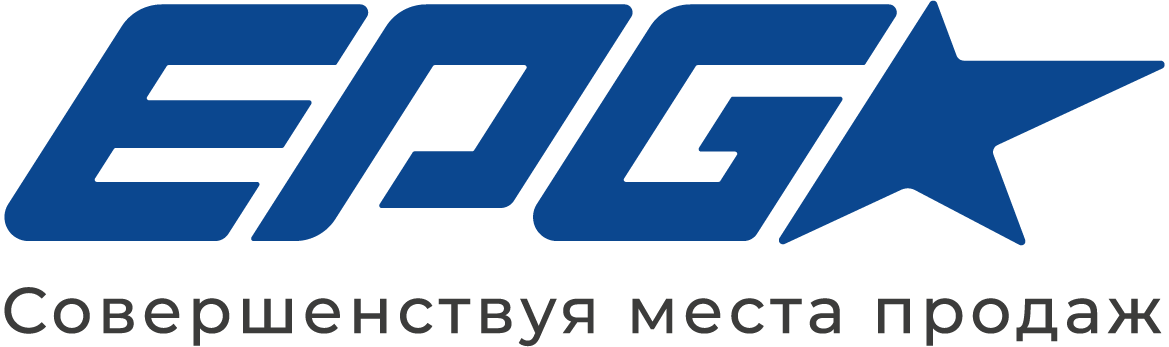 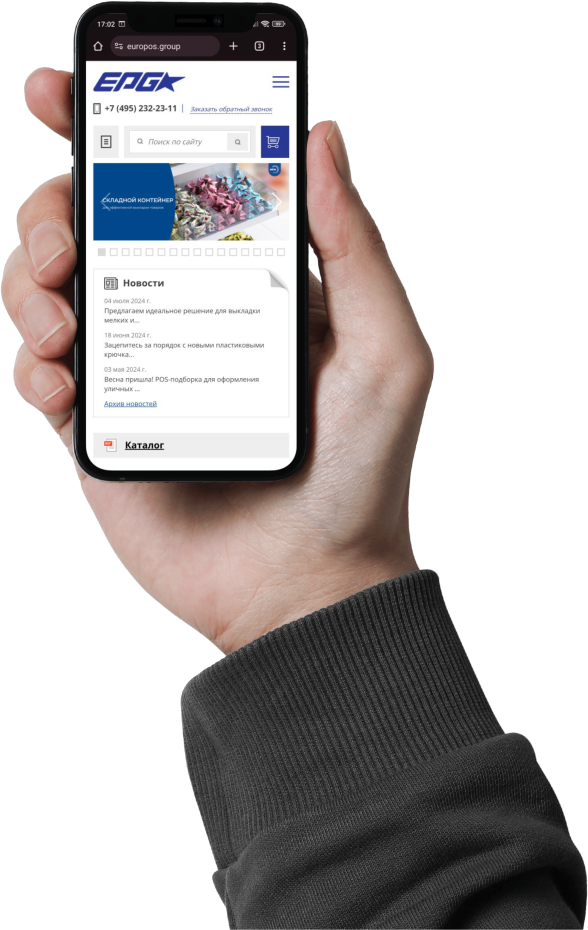 БУДЕМ РАДЫ
СОТРУДНИЧЕСТВУ!
EUROPOS.GROUP
EUROPOS.RU
EUROPOS.KZ